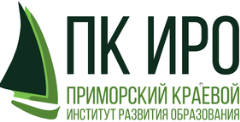 БИБЛИОТЕКИ НОВОГО ПОКОЛЕНИЯ
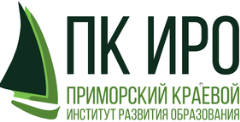 Управление качеством образования на основе данных оценочных процедур
ОБРАЗОВАТЕЛЬНЫЕ РЕЗУЛЬТАТЫ
Понимание роли современной школьной библиотеки в обеспечении условий реализации ФГОС в ОО
Знание базовой модели ИБЦ - функционал, содержание и условия функционирования ИБЦ
Проектирование модели ИБЦ  собственной ОО на основе диагностики текущей деятельности ШБ
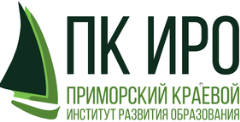 Управление качеством образования на основе данных оценочных процедур
Основные направления деятельности ИБЦ
Разработка локальных актов
Комплектование фонда 
Организация/реорганизация доступа к электронным учебным материалам и ресурсам интернета 
Создание комфортной библиотечной среды 
Совершенствование библиотечного обслуживания: 
• применение современных педагогических и библиотечных технологий; 
• организация совместного проведения различных мероприятий с учреждениями культуры и другими социальными партнёрами; 
• вовлечение учащихся в различные сетевые проекты, конкурсы, викторины и т. п.; 
• систематическое обновление на сайте школы веб-страницы школьной библиотеки; 
• повышение уровня компетенции библиотекаря; 
• рекламирование деятельности библиотеки
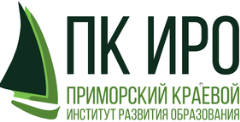 Содержание и организационно-методические аспекты деятельности школьной библиотеки в условиях перехода к информационно-библиотечному центру
Электронные образовательные ресурсы
федеральные хранилища электронных образовательных ресурсов
электронные учебные издания (учебники, учебные пособия и т. п.) 
собственные разработки
интернет-ресурсы
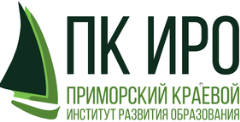 Содержание и организационно-методические аспекты деятельности школьной библиотеки в условиях перехода к информационно-библиотечному центру
Бесплатные федеральные образовательные порталы
Единое окно доступа к образовательным ресурсам 
Единая коллекция цифровых образовательных ресурсов 
Федеральный центр информационно-образовательных ресурсов 
Российский общеобразовательный портал 
Федеральный портал «Российское образование»
Федеральный портал «Информационно-коммуникативные технологии в образовании» и др. 
«Виртуальный педагогический институт», сформированный профессором А. А. Ахаяном на портале электронного журнала «Письма в Эмиссия. Оффлайн»
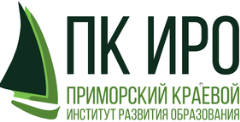 Содержание и организационно-методические аспекты деятельности школьной библиотеки в условиях перехода к информационно-библиотечному центру
Результаты деятельности ИБЦ и Библиотеки нового поколения
- Создана качественно новая информационно-образовательная среда ИБЦ. Это позволило поднять уровень информационной культуры учащихся, педагогов, родителей
  - Сформированы необходимые ресурсы библиотеки на основе информационных образовательных ресурсов интернета и социальных сервисов и инструментов интернета
 - Создана единая виртуальная платформа участников апробации как площадка для интеграции информационных ресурсов и организации совместной работы, создания и размещения собственных ресурсов всех участников образовательного процесса 
 - Повышается ИКТ-компетентность работников образовательного учреждения (библиотекарей, педагогов) и информационная культура учащихся 
 - Активно применяются социальные сервисы интернета в образовательном процессе (образовательная, проектная, исследовательская, культурная, досуговая деятельность)